Обучающий семинар для педагогов школы«Обновленный ФГОС 2021»
ПЕРЕХОД НА НОВЫЙ ФГОС ООО
Утвердили новые ФГОС начального и основного общего образования (приказы Минпросвещения от 31.05.2021 № 286 и № 287). В новые ФГОС НОО и ООО внесли много изменений по сравнению со старыми стандартами.
СРАВНИТЕЛЬНАЯ ТАБЛИЦА ФГОС
ФГОС 2015
ФГОС третьего поколения 2021
В предыдущей редакции были только общие установки на формирование определенных компетенций. Школы сами решали, что именно и в каком классе изучать, Поэтому образовательные программы в каждой школе были собственные, а результаты обучения не детализированные
Главная задача новых ФГОС третьего поколения - конкретизировать требования к ученикам. В новых ФГОС 2021 года определяют строгие и четкие требования к предметным результатам по каждой учебной дисциплине
Новые Стандарты позволяют ответить на вопросы: что будет знать школьник, чем овладеет и что освоит. 
Обновлённые ФГОС также обеспечивают личностное развитие, которое включает в себя гражданское, патриотическое, духовно-нравственное, эстетическое, физическое, трудовое, экологическое воспитание. 
ФГОС разработали с учетом региональных, национальных и этнокультурных особенностей народов России. 
Документ ориентирует программу на изучение обучающимися многообразного цивилизационного наследия России. 
Обязательные требования учитывают возрастные и индивидуальные особенности детей при освоении программ начального и основного общего образования. 
Новые ФГОС учитывают особые образовательные потребности детей с ОВЗ.
Какие нестыковки есть в новых ФГОС НОО и ООО на момент публикации журнала
Законодательные нестыковки в новых ФГОС касаются программы воспитания и календарного плана воспитательной работы, плана внеурочной деятельности и курсов повышения квалификации для педагогов. 
Так, из стандартов убрали норму о том, что советы родителей вправе участвовать в разработке программы воспитания и календарного плана воспитательной работы. Но это не означает, что теперь их мнение не надо учитывать. Ведь такое право родителей также закреплено в статье 12.1 Федерального закона от 29.12.2012 № 273-ФЗ.
Также в новых ФГОС не упоминают, что план внеурочной деятельности школа должна разрабатывать и утверждать самостоятельно. Но юридически это ничего не означает: план – это часть образовательной программы, а потому разрабатывать и утверждать его школа обязана самостоятельно в соответствии с требованиями законодательства.
Кроме того, в новых стандартах не упомянули, что педагоги обязаны повышать квалификацию раз в три года. В статье 47 Федерального закона от 29.12.2012 № 273-ФЗ по-прежнему закреплено, что у учителей есть право проходить повышение квалификации раз в три года, а в статье 48 – что они обязаны систематически повышать свой уровень. Но теперь нигде нет четких сроков, как часто школа обязана отправлять учителей на курсы повышения квалификации.
Основные нововведения: 
 Конкретизировали требования к предметным результатам 
 Прописали критерии сформированности УУД и достижения личностных результатов
 Изменили объем аудиторной нагрузки в НОО и ООО
 Ввели новые требования к рабочим программам. Формируем рабочие программы с учетом рабочей программы воспитания
Объем урочной и внеурочной деятельности
Изменили объем часов аудиторной нагрузки: уменьшили верхнюю границу.
Ученики с ОВЗ
В разделе «Общие положения» указали, что ФГОС НОО не нужно применять для обучения детей с ОВЗ и интеллектуальными нарушениями. Адаптированные программы на уровне ООО разрабатывают на основе нового ФГОС ООО. Для этого в него внесли вариации предметов. Например, для глухих и слабослышащих можно не включать в программу музыку. При этом для всех детей с ОВЗ вместо физкультуры надо внести адаптивную физкультуру. Если школа увеличивает срок освоения адаптированной программы до шести лет, то объем аудиторных часов не может превышать 6018.
Использование электронных средств обучения, дистанционных технологий
Старый ФГОС таких требований не устанавливал. Теперь новый ФГОС фиксирует право школы применять различные образовательные технологии. Это нововведение поможет школе обосновать перед родителями использование, например, электронного обучения и дистанционных образовательных образовательных  технологий. При этом, если школьники учатся с использованием дистанционных технологий, школа должна обеспечить их индивидуальным авторизованным доступом ко всем ресурсам. И доступ должен быть как на территории школы, так и за ее пределами.
Деление учеников на группы
Раньше таких норм ФГОС не устанавливал. Новые стандарты НОО и ООО разрешают организовать образовательную деятельность при помощи деления на группы. Обучение в группах можно строить по-разному: с учетом успеваемости, образовательных потребностей и интересов, целей. Это позволит учителям реализовывать дифференцированный подход.
Вариативность
   Новые стандарты НОО и ООО требуют, чтобы содержание ООП НОО и ООО было вариативным. Это значит, что школы все больше должны ориентироваться на потребности учеников и предлагать им различные варианты программ в рамках одного уровня образования.
   Школа может обеспечить вариативность ООП тремя способами: 
Первый – в структуре программ НОО и ООО школа может предусмотреть учебные предметы, учебные курсы и учебные модули. 
Второй – школа может разрабатывать и реализовывать программы углубленного изучения отдельных предметов.
 Для этого на уровне ООО добавили предметные результаты на углубленном уровне для математики, информатики, физики, химии и биологии. 
Третий способ – школа может разрабатывать и реализовывать индивидуальные учебные планы в соответствии с образовательными потребностями и интересами учеников.
Вариативность дает школе возможность выбирать, как именно формировать программы. Учителя смогут обучать учеников в соответствии с их способностями и запросами и так, как считают нужным. При этом, однако, нужно учитывать и требования к предметным результатам.
Планируемые результаты
В новых ФГОС подробнее описывают результаты освоения ООП НОО и ООО – личностные, метапредметные, предметные.
Метапредметные и личностные результаты
Новые ФГОС, как и прежде, требуют системно-деятельностного подхода. Они конкретно определяют требования к личностным и метапредметным образовательным результатам. Если в старых стандартах эти результаты были просто перечислены, то в новых они описаны по группам.
Личностные результаты группируются по направлениям воспитания:
гражданско-патриотическое;
духовно-нравственное;
эстетическое;
физическое воспитание, формирование культуры здоровья и эмоционального благополучия;
трудовое;
экологическое;
ценность научного познания.
Метапредметные результаты группируются по видам универсальных учебных действий:
   овладение универсальными учебными познавательными действиями – базовые логические, базовые исследовательские, работа с информацией;
   овладение универсальными учебными коммуникативными действиями – общение, совместная деятельность;
   овладение универсальными учебными регулятивными действиями – самоорганизация, самоконтроль.
В прежних ФГОС личностные и метапредметные результаты описывались обобщенно. А в новых – каждое из УУД содержит критерии их сформированности. Например, один из критериев, по которому нужно будет оценивать сформированность регулятивного УУД «Самоорганизация», – это умение ученика выявлять проблемы для решения в жизненных и учебных ситуациях.
Теперь с таким подробным и конкретным описанием планируемых результатов педагогам будет проще организовывать на уроках систему формирующего оценивания. А заместителю директора – проконтролировать качество обучения.
ПРЕДМЕТНЫЕ РЕЗУЛЬТАТЫ
   Новые ФГОС 2021 года определяют четкие требования к предметным результатам по каждой учебной дисциплине. Появилось конкретное содержание по каждой предметной области. Например, во ФГОС НОО конкретизировали предметные результаты по каждому модулю ОРКСЭ – «Основы православной культуры», «Основы иудейской культуры», «Основы буддийской культуры», «Основы исламской культуры», «Основы религиозных культур народов России», «Основы светской этики». 
   Во ФГОС ООО отдельно описали предметные результаты для учебного предмета «История» и учебных курсов «История России» и «Всеобщая история».
   На уровне ООО установили требования к предметным результатам при углубленном изучении некоторых дисциплин. Это учебные предметы «Математика», включая курсы «Алгебра», «Геометрия», «Вероятность и статистика»; «Информатика»; «Физика»; «Химия»; «Биология».
   Изучение родного языка и родной литературы, второго иностранного языка осуществляется при наличии возможностей организации и по заявлению родителей (законных представителей) несовершеннолетних обучающихся. 
   Обратите внимание, что предметные результаты в новых ФГОС не согласовываются с требованиями концепций преподавания физики, астрономии, химии, истории России. Поэтому учителям придется в своих рабочих программах одновременно учитывать и требования ФГОС, и требования концепций.
   Еще сделали уточнение, что школы со статусом федеральных и региональных инновационных площадок вправе самостоятельно определять достижение промежуточных результатов по годам обучения, независимо от содержания примерных ООП.
Рабочие программы учебных предметов, учебных курсов, курсов внеурочной деятельности и учебных модулей нужно формировать с учетом рабочей программы воспитания. 
Тематическое планирование рабочих программ теперь должно включать возможность использования ЭОР и ЦОР по каждой теме. 
Кроме того, в рабочих программах внеурочной деятельности нужно указывать формы проведения занятий.
Требования к рабочим программам
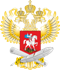 https://fgosreestr.ru/
Министерство просвещения российской федерации Реестр примерных основных общеобразовательных программ
 Основные образовательные программы в части учебных предметов, курсов, дисциплин (модулей)
Редакция от 02.07.2021(с изм. и доп., вступ. в силу с 13.07.2021), подготовлена на основе изменений, внесенных Федеральными законами от 02.07.2021 N 310-ФЗ, N 320-ФЗ, N 321-ФЗ, N 322-ФЗ. Редакция от 02.07.2021 (с изм. и доп., вступ. в силу с 01.09.2021)
Дополнение статьи 12 частью 7.2. См. текст новой редакции
7.2. При разработке основной общеобразовательной программы организация, осуществляющая образовательную деятельность, вправе предусмотреть применение при реализации соответствующей образовательной программы примерного учебного плана и (или) примерного календарного учебного графика, и (или) примерных рабочих программ учебных предметов, курсов, дисциплин (модулей), включенных в соответствующую примерную основную общеобразовательную программу. В этом случае такая учебно-методическая документация не разрабатывается.
Изменение части 4 статьи 26